行政院第3507次會議
五大產業創新研發計畫
智慧機械產業推動方案
經濟部
報告人：工業局吳局長明機
105 年 7月 21日
壹、建構智慧機械產業生態體系(1/2)
一、智機產業化：
(一)定義：智機即智慧機械，也就是整合各種智慧技術元素，使其具備故障預測、精度補償、自動參數設定與自動排程等智慧化功能，並具備提供Total Solution及建立差異化競爭優勢之功能。
(二)範疇：包含建立設備整機、零組件、機器人、物聯網、大數據、CPS、感測器等產業。
二、產業智機化：
(一)定義：產業導入智慧機械，建構智慧生產線(具高效率、高品質、高彈性特徵)，透過雲端及網路與消費者快速連結，提供大量客製化之產品，形成聯網製造服務體系。
(二)範疇：包含航太、半導體、電子資訊、金屬運具、機械設備、食品、紡織、零售、物流、農業等產業。
[Speaker Notes: 105.06.26 - 移至附件

智機產業化依組長建議修改
產業智機化定義待補充 
謝 : 需解釋何為智慧生產線。]
壹、建構智慧機械產業生態體系(2/2)
精密機械
智慧機械
智慧製造(智慧生產線)
智慧技術
(系統整合商)
帶動技術服務業發展
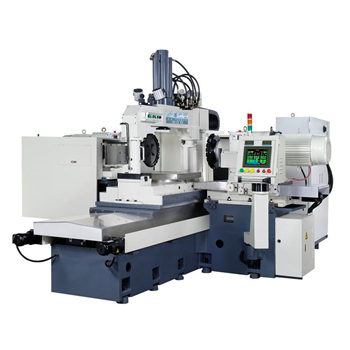 機器人
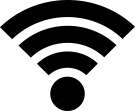 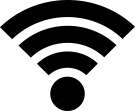 物聯網
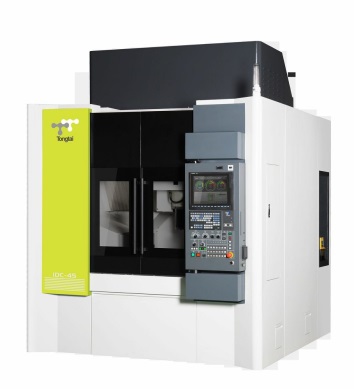 大數據
CPS
精實管理
Total Solution
建置Domain Know-How應用
建立差異化競爭優勢
資通訊科技
3D列印
感測器
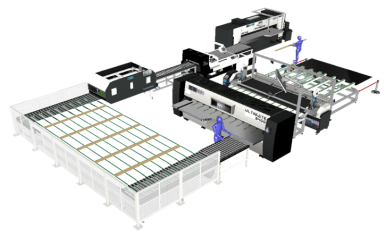 消費者的需求與應用產業將快速連結
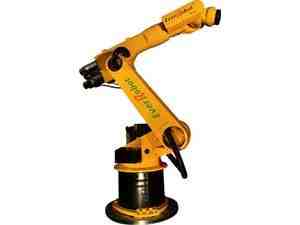 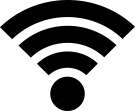 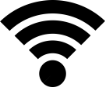 整廠整線輸出國外
消費者
產品/服務
國內應用產業 練兵
創新
航太
半導體
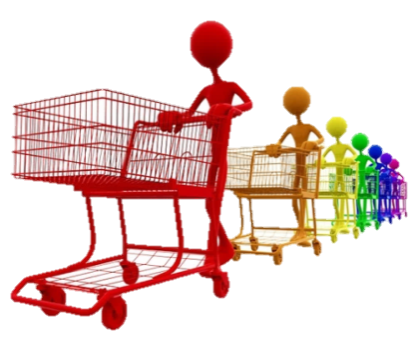 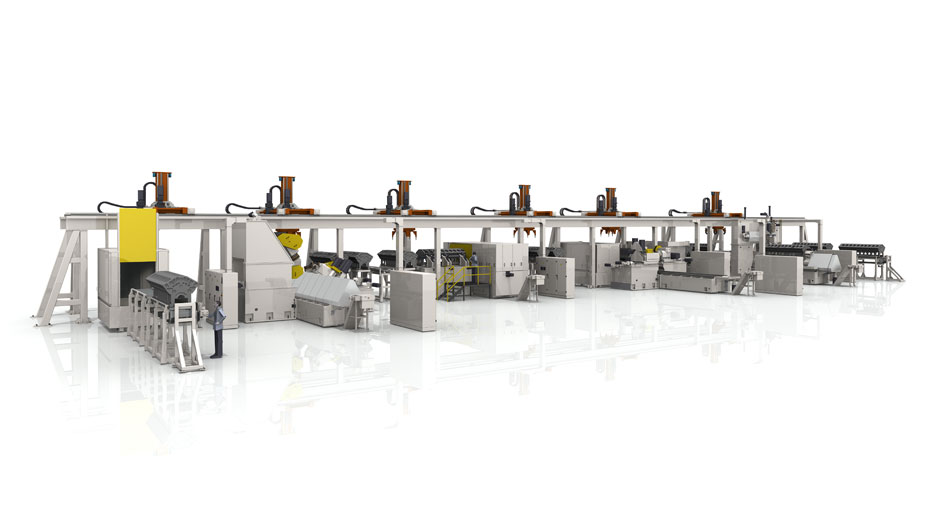 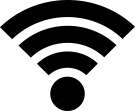 品牌
機械設備、金屬運具、電子資訊、能源、3C、食品、紡織
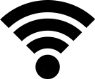 客製化
智慧化
[Speaker Notes: 修改國內應用產業練兵，強調「航太、半導體」，其餘加入「能源、3C」。]
貳、計畫架構
願景
推動策略
推動作法
(一)打造智慧機械之都
整合中央與地方資源，建構關鍵智慧機械產業平台
結合臺灣都市發展規劃，提供產業發展腹地與示範場域
推動智慧機械國際展覽場域，拓銷全球市場布局
(二)整合產學研能量(訓練當地找、研發全國找)
法人創新商業模式-服務客戶的客戶
推動智慧車輛及無人載具應用
加強產學研合作，培訓專業人才
智機產業化：
深化智機自主技術中長期布局與產品創新
發展解決方案為基礎之智機產品
建立智機產業生態體系
一、連結在地
(一)技術深化，並以建立系統性解決方案為目標
推動航太、先進半導體、智慧運輸、綠色車輛、能源等產業，廠與廠之間的整體解決方案
推動「智慧型人機協同」與「機器視覺之機器人結合智慧機械產業應用」
發展高階控制器，提高智慧機械利基型機種使用國產控制器比例
打造台式工業物聯科技
開發智慧機械自主關鍵技術、零組件及應用服務，透過應用端場域試煉驗證其可操作性，再系統整合輸出國際
(二)提供試煉場域
強化跨域合作開發航太用工具機，並整合產業分工體系建構聚落
半導體利基型設備、智慧車輛及智慧機器人進口替代
產業智機化：
減緩勞動人口結構變遷壓力，加速人力資本累積
創新產業生產流程並大幅提高生產力
善用電資通訊產業優勢加速產業供應鏈智能化與合理化
二、連結未來
(一)國際合作
強化台歐、台美及台日智慧機械產業交流
(二)拓展外銷
系統整合輸出
推動工具機於東南亞等市場整體銷售方案
強化航太產業之智慧機械行銷，拓展國際市場
三、連結國際
參、預期效益
一、建構「全球智慧機械之都」
跨部會建構中央與地方資源平台，促成國內機械設備納入國內先進製程應用，以達進口替代效益。
二、發展核心及應用技術
協助業者開發智慧機械關鍵零組件，以控制器為例，4年內將協助中高階控制器出口占比由目前約10%，上升至約18% ， 8年後則以30%為目標。
三、智機產業化及產業智機化
發展高階感測技術、IoT雲端技術，建立智慧化系統解決方案，4年建構6個典範智慧產業生態體系。
四、整合上、中、下游建立服務輸出模式
組成跨域合作結盟，4年建立4個區域服務輸出模式，8年後則以10個區域服務輸出模式為目標。
五、培育跨域人才，優化輸出融資環境
設置產學人才鑑定中心與人才培訓，提供智慧化人才，以及企業出口融資及併購之相關協助。
六、帶動智慧機械產值年成長率倍增
智慧機械產業年複合成長率，預計至108年為2%、至112年為5%以上（相較過去10年之年複合成長率2.4% ，成長約2倍）。
[Speaker Notes: 原預期效益放至附件
加入量化指標:
加入「智慧工具機出口由目前全球第4，上升至第3」之內容。
原「協助業者開發智慧機械關鍵零組件與生產技術，提升設備精度、速度、效率、穩定度與可靠度」，修改為「協助業者開發智慧機械關鍵零組件，以控制器為例，4年內將協助中高階控制器出口佔比由目前10%，上升至18%」。
原「發展高階感測技術、IoT雲端技術，建立智慧化系統解決方案，建構智慧產業生態體系」，修改為「建立智慧化系統解決方案，4年建構6個典範智慧產業生態體系」。
刪除「以智慧機械為基礎，協助黑手升級為電腦監控管理者，促成所有產業全面智慧化、節能化與效率化。」之內容。
原「運用現有供應鏈體系及透過公會推薦，組成跨域合作結盟，建立東南亞等區域服務輸出模式」，修改為「組成跨域合作結盟，建立4個區域服務輸出模式」。
調整第六項「(二)設置產學人才鑑定中心與人才培訓，提供智慧化人才」至第五項。
第六項原「故為全面顧及中小企業」，修改為「無法全面顧及約138萬家的中小企業」。
依秘書長指示，刪減原6.1技術入股緩繳所得稅，及刪除備註。]
陸、結論
一、積極配合產業需求，打造智慧機械之都，成為亞洲最重要之示範場域。
二、廣泛運用各種政策工具，鼓勵投資與開發智慧機械，形成多元鼓勵效果。
三、籌組國家級產學研團隊，突破產業技術前緣，追求全球頂尖價值。
四、提升工業物聯科技，形塑上、中、下游緊密結合之產業生態鏈。
五、強化航太等產業之系統整合輸出整體銷售方案，以拓展國際市場。
[Speaker Notes: 原預期效益放至附件
加入量化指標:
加入「智慧工具機出口由目前全球第4，上升至第3」之內容。
原「協助業者開發智慧機械關鍵零組件與生產技術，提升設備精度、速度、效率、穩定度與可靠度」，修改為「協助業者開發智慧機械關鍵零組件，以控制器為例，4年內將協助中高階控制器出口佔比由目前10%，上升至18%」。
原「發展高階感測技術、IoT雲端技術，建立智慧化系統解決方案，建構智慧產業生態體系」，修改為「建立智慧化系統解決方案，4年建構6個典範智慧產業生態體系」。
刪除「以智慧機械為基礎，協助黑手升級為電腦監控管理者，促成所有產業全面智慧化、節能化與效率化。」之內容。
原「運用現有供應鏈體系及透過公會推薦，組成跨域合作結盟，建立東南亞等區域服務輸出模式」，修改為「組成跨域合作結盟，建立4個區域服務輸出模式」。
調整第六項「(二)設置產學人才鑑定中心與人才培訓，提供智慧化人才」至第五項。
第六項原「故為全面顧及中小企業」，修改為「無法全面顧及約138萬家的中小企業」。
依秘書長指示，刪減原6.1技術入股緩繳所得稅，及刪除備註。
V46
調整結論由BOST選擇3點併入結論，既有簡報選擇2點，結論共5點]